Le Système CardioVasculaire
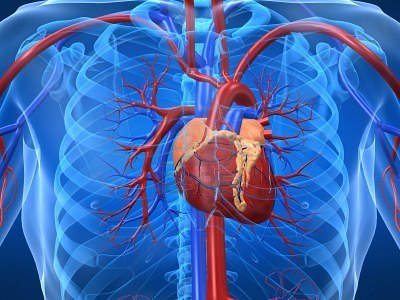 1
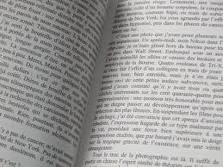 Introduction
Page 22
3 composants:

1.- ?   2.- ?   3.- ?
2
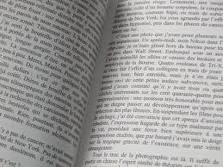 Introduction
Page 22
3 composants:

1.- Le sang

2.- Le cœur

3.- Les vaisseaux sanguins
3
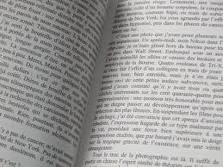 Introduction
Page 22
Fonction(s) des composants:

 Le sang = ?

 Le cœur = ?

 Les vaisseaux sanguins = ?
4
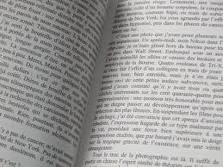 Introduction
Page 22
L’hématologie ???
5
Le sang
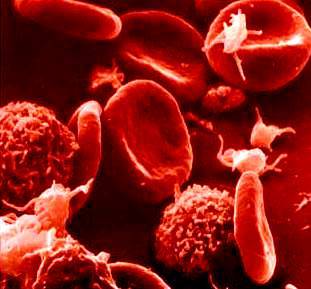 6
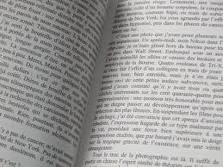 Généralités
Page 22
Tissu conjonctif liquide.



Matrice extracellulaire = plasma.

Ȼ

fragments de Ȼ

Substances
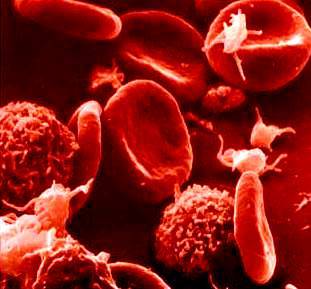 7
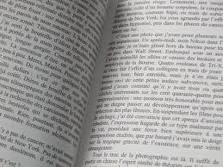 Ses fonctions
Page 22
3 grandes fonctions:


Transport


Régulation


Protection
8
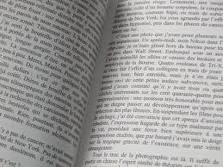 Ses fonctions
Page 22
3 grandes fonctions:


Transport


Régulation


Protection
9
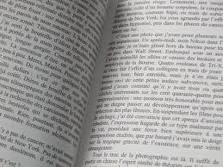 Ses fonctions
Page 22
Transport:


Gaz: O2 et CO2


Nutriments


Chaleur


Déchets


Hormones
10
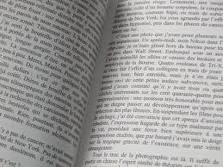 Ses fonctions
Page 22
3 grandes fonctions:


Transport


Régulation


Protection
11
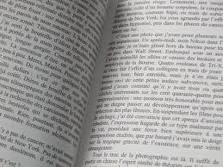 Ses fonctions
Page 22
Régulation:




Maintien du pH (effet tampon)




Température
12
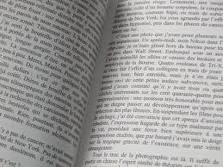 Ses fonctions
Page 22
3 grandes fonctions:


Transport


Régulation


Protection
13
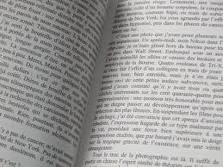 Ses fonctions
Page 22
Protection:


La coagulation  ≠>  hémorragies


Globules blancs

Phagocytose

Anticorps

Interférons (virus)

Le complément (bactérie…)
Défenses
14
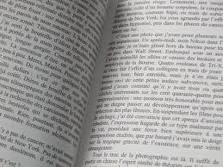 Les composants du sang
Page 23
≠ H2O

T°C = 38°C

pH alcalin (7,35 – 7,45)

♂: 5 à 6 litres ; ♀ : 4 à 5 litres

2 composants:

Le plasma

Les éléments figurés
15
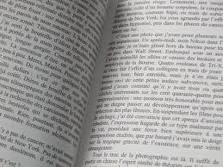 Les composants du sang
Page 23
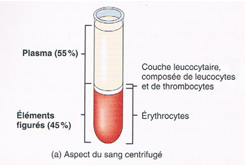 16
Les composants du sang
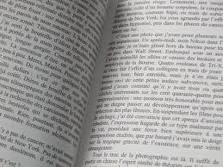 Page 23
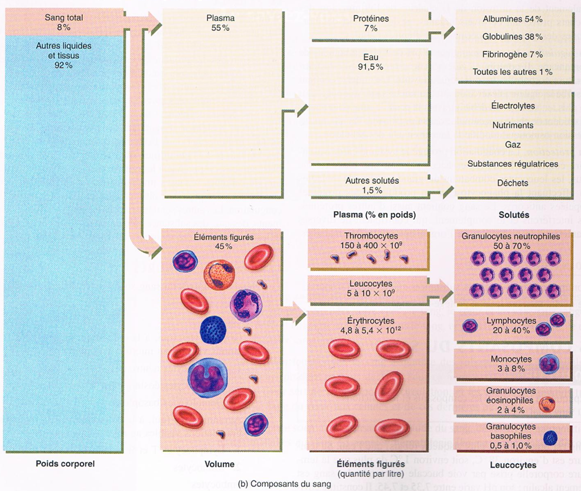 17
Les composants du sang
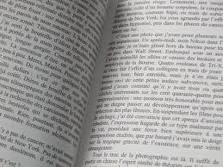 Page 23
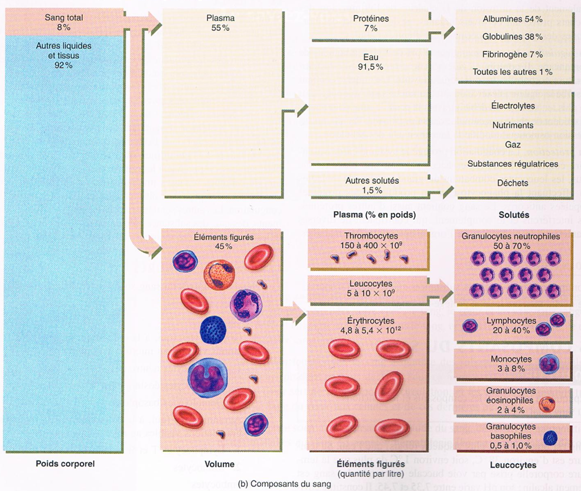 18
Les composants du sang
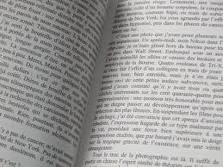 Page 23
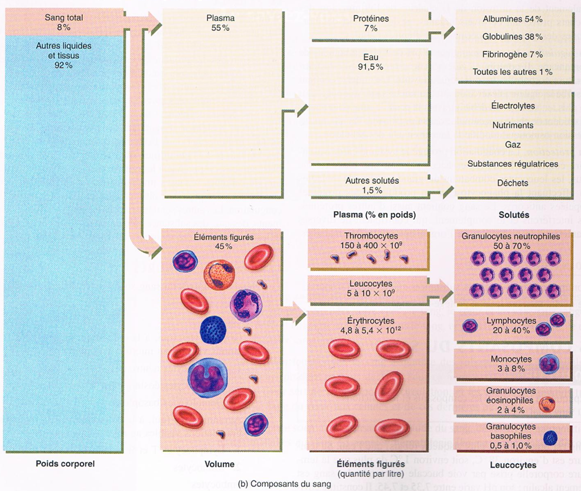 99%
hématocrite
19
Les composants du sang
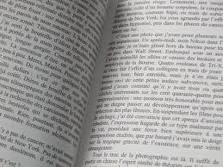 Page 23
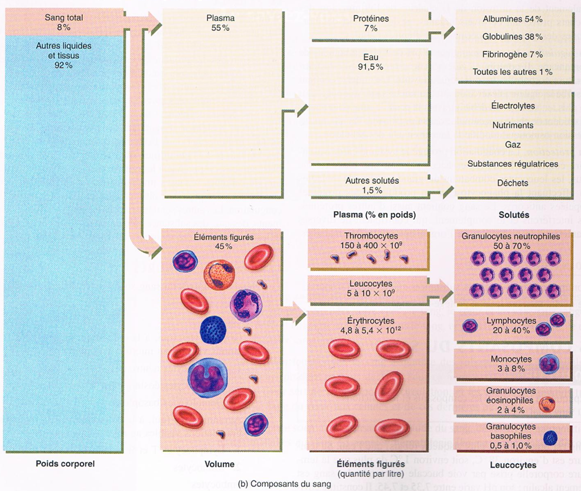 1%
20
Le plasma
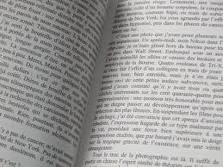 Page 23
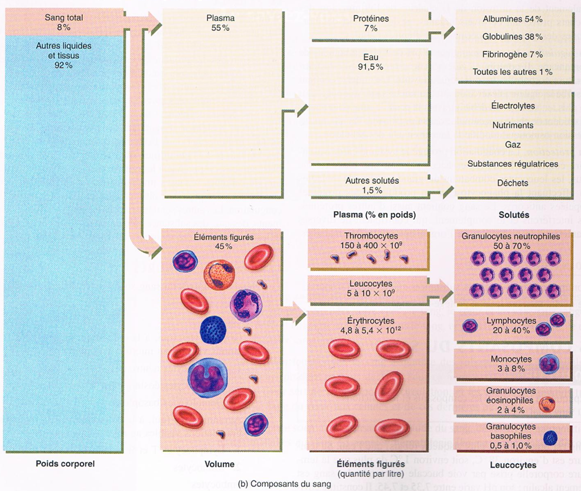 21
Le plasma
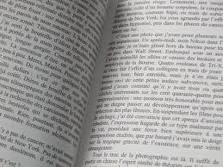 Page 23
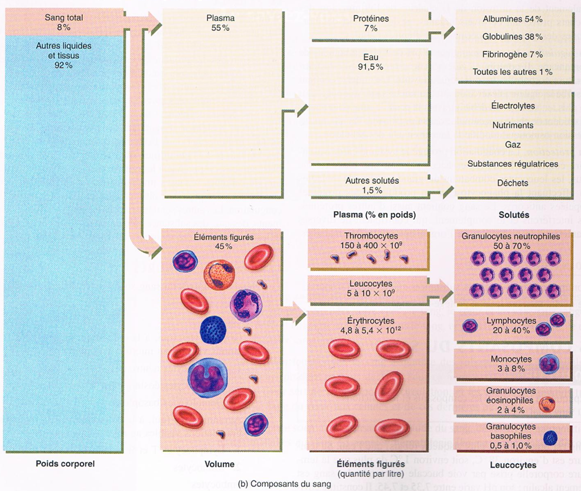 Protéines plasmatiques
22
Le plasma
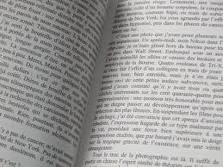 Page 23
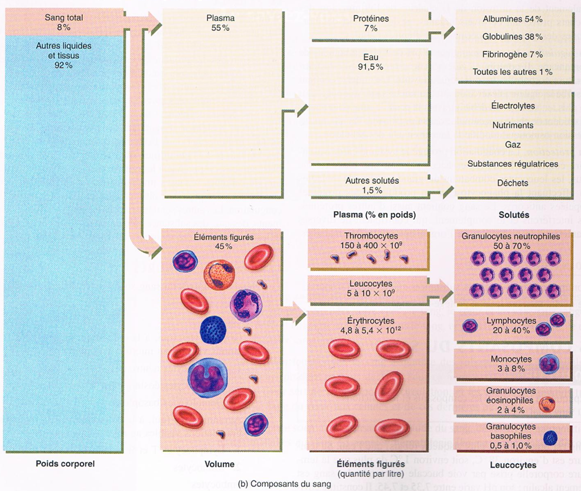 Foie
23
Le plasma
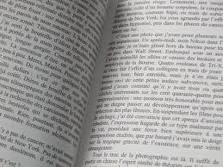 Page 23
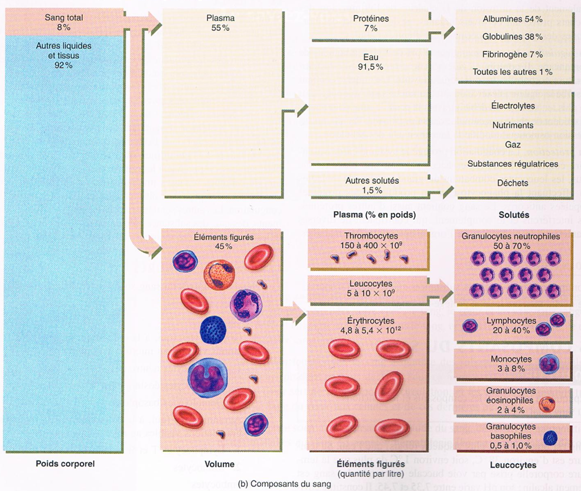 24
Les éléments figurés
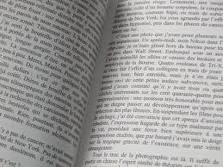 Page 23
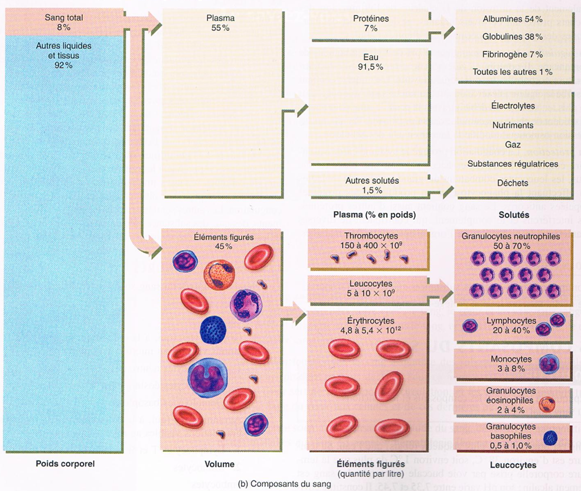 25
Les éléments figurés
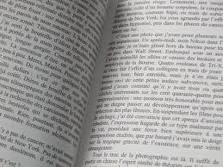 Page 24
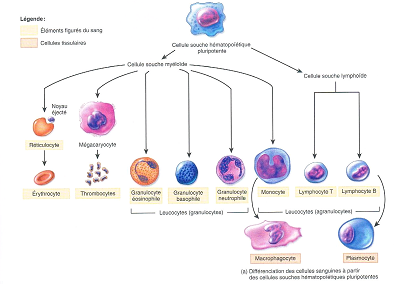 26
Les éléments figurés (GB)
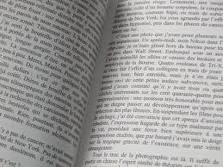 Page 24
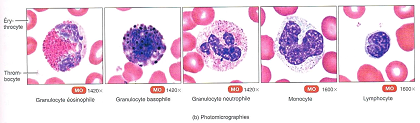 27
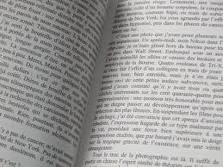 La formation des Ȼ sanguines
Page 25
Durée de vie: heures à plusieurs années.
		→ remplacement continuel.
28
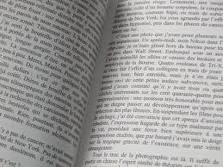 La formation des Ȼ sanguines
Page 25
Durée de vie: heures à plusieurs années.
		→ remplacement continuel.

= L’hématopoièse
29
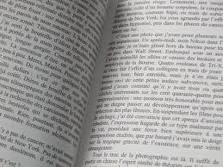 La formation des Ȼ sanguines
Page 25
Durée de vie: heures à plusieurs années.
		→ remplacement continuel.

= L’hématopoièse

Localisation ?
30
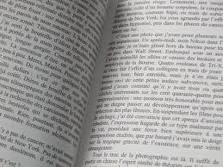 La formation des Ȼ sanguines
Page 25
Durée de vie: heures à plusieurs années.
		→ remplacement continuel.

= L’hématopoièse

Localisation : moelle osseuse rouge.
31
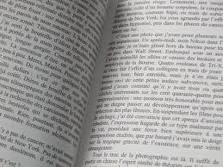 La formation des Ȼ sanguines
Page 25
Durée de vie: heures à plusieurs années.
		→ remplacement continuel.

= L’hématopoièse

Localisation : moelle osseuse rouge.
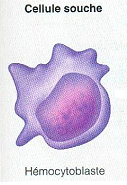 Pluripotente
32
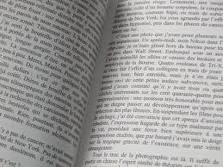 La formation des Ȼ sanguines
Pages 24 - 25
Hormones
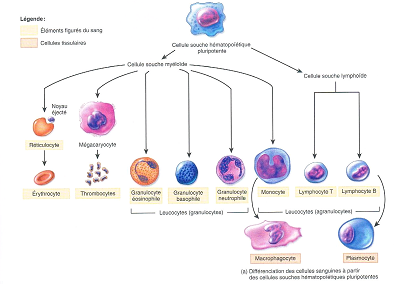 33
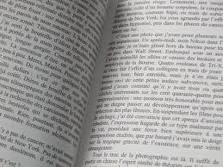 Les globules rouges (GR)
Page 25
2 synonymes: hématies – érythrocytes.

Fonction: sacs d’Hb (250 x 106 / GR)

Transport de l’oxygène.

Transport du gaz carbonique.

Coloration rouge du sang.

Nbre constant (2 millions / seconde).
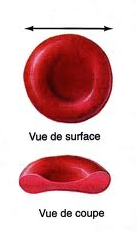 34
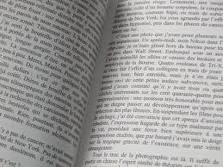 Les globules rouges (GR)
Page 25
La structure:

Disque biconcave → 8 µm Ø	

Ȼ sans noyau.

Peu d’organites

Que contiennent-ils?
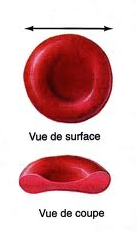 35
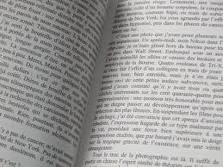 Les globules rouges (GR)
Page 25
Leur production = ???
36
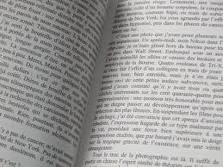 Les globules rouges (GR)
Page 25
Leur production = L’érythropoïèse

Localisation ?
37
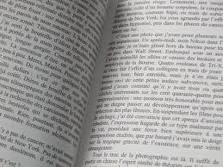 Les globules rouges (GR)
Page 25
Leur production = L’érythropoïèse

Localisation  = moelle osseuse rouge
38
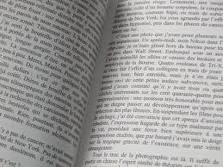 Les globules rouges (GR)
Page 25
Leur production = L’érythropoïèse

Localisation  = moelle osseuse rouge

Comment ?
39
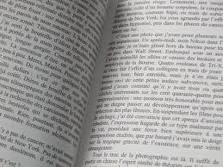 Les globules rouges (GR)
Page 25
Leur production = L’érythropoïèse

Localisation  = moelle osseuse rouge

Comment ?
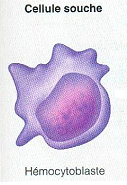 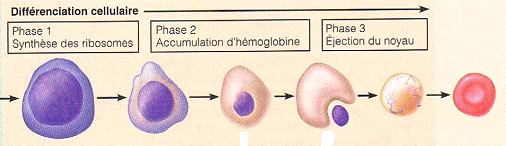 40
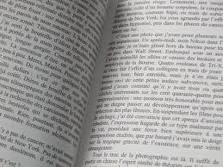 Les globules rouges (GR)
Régulation de l’érythropoïèse:

Nbre de GR en circulation ~ constant



équilibre entre production et destruction.



Si [GR] ↓ → ↓ O2 aux cellules (tissus).


Si [GR] ↑ → ↑ viscosité sanguine.
41
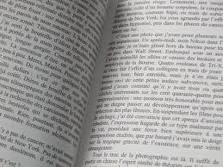 Les globules rouges (GR)
Régulation de l’érythropoïèse:

Nbre de GR en circulation ~ constant


équilibre entre production et destruction.


Si [GR] ↓ → ↓ O2 aux cellules (tissus).

Si [GR] ↑ → ↑ viscosité sanguine.			
Comment ?
42
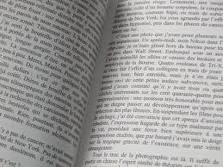 Les globules rouges (GR)
Régulation de l’érythropoïèse:

Nbre de GR en circulation ~ constant

équilibre entre production et destruction.


Si [GR] ↓ → ↓ O2 aux cellules (tissus).

Si [GR] ↑ → ↑ viscosité sanguine.
		
Comment ? Régulation hormonale
43
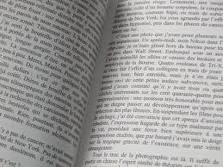 Les globules rouges (GR)
Page 26
Régulation hormonale de l’érythropoïèse:
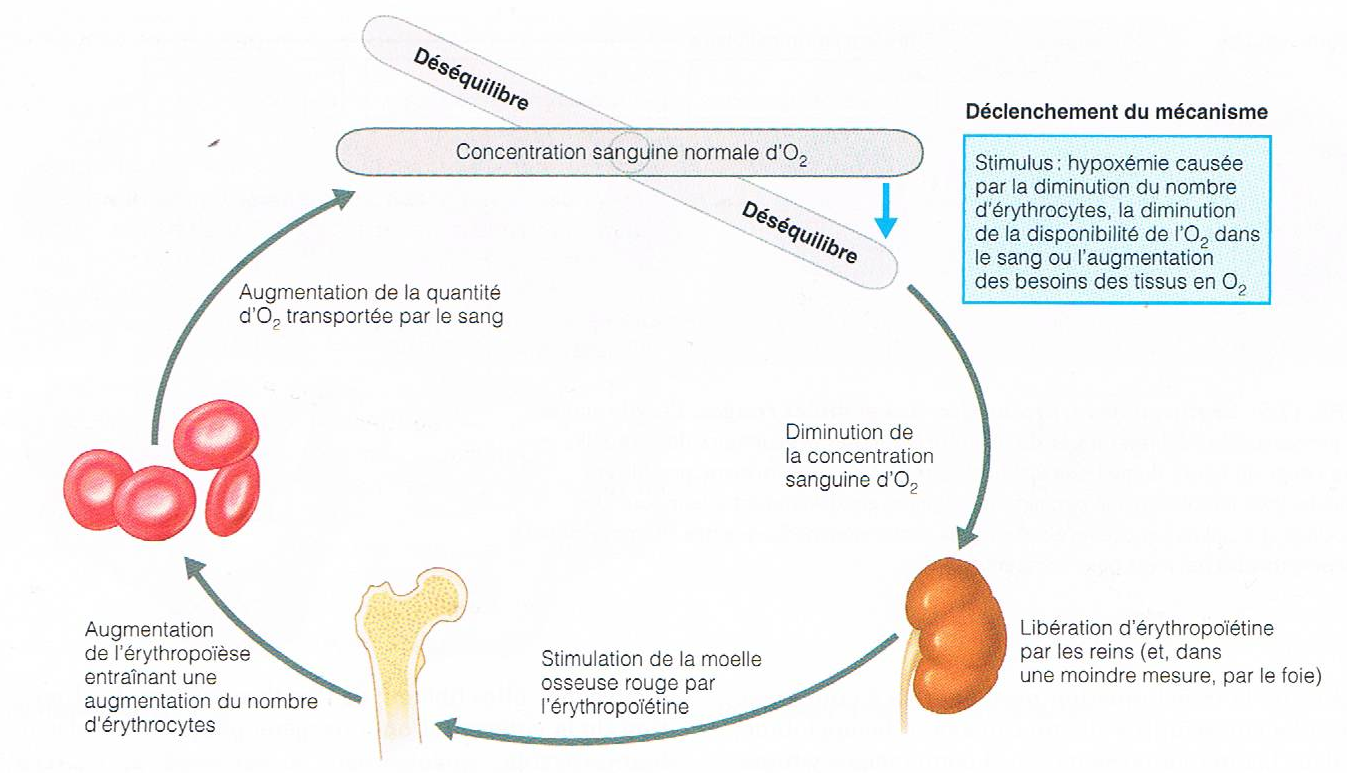 44
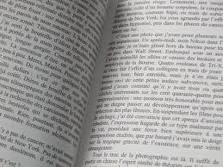 Les globules rouges (GR)
Page 26
Cycle de vie :


Durée de vie = 120 jours

Pourquoi une durée de vie si courte?
45
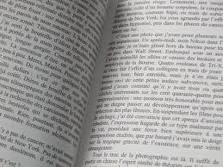 Les globules rouges (GR)
Page 26
Cycle de vie :


Durée de vie = 120 jours

Pourquoi une durée de vie si courte?

			- noyau et organites  → ???

			- la membrane plasmique.
46
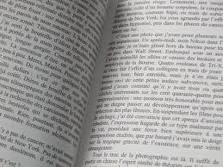 Les globules rouges (GR)
Page 26
Cycle de vie :
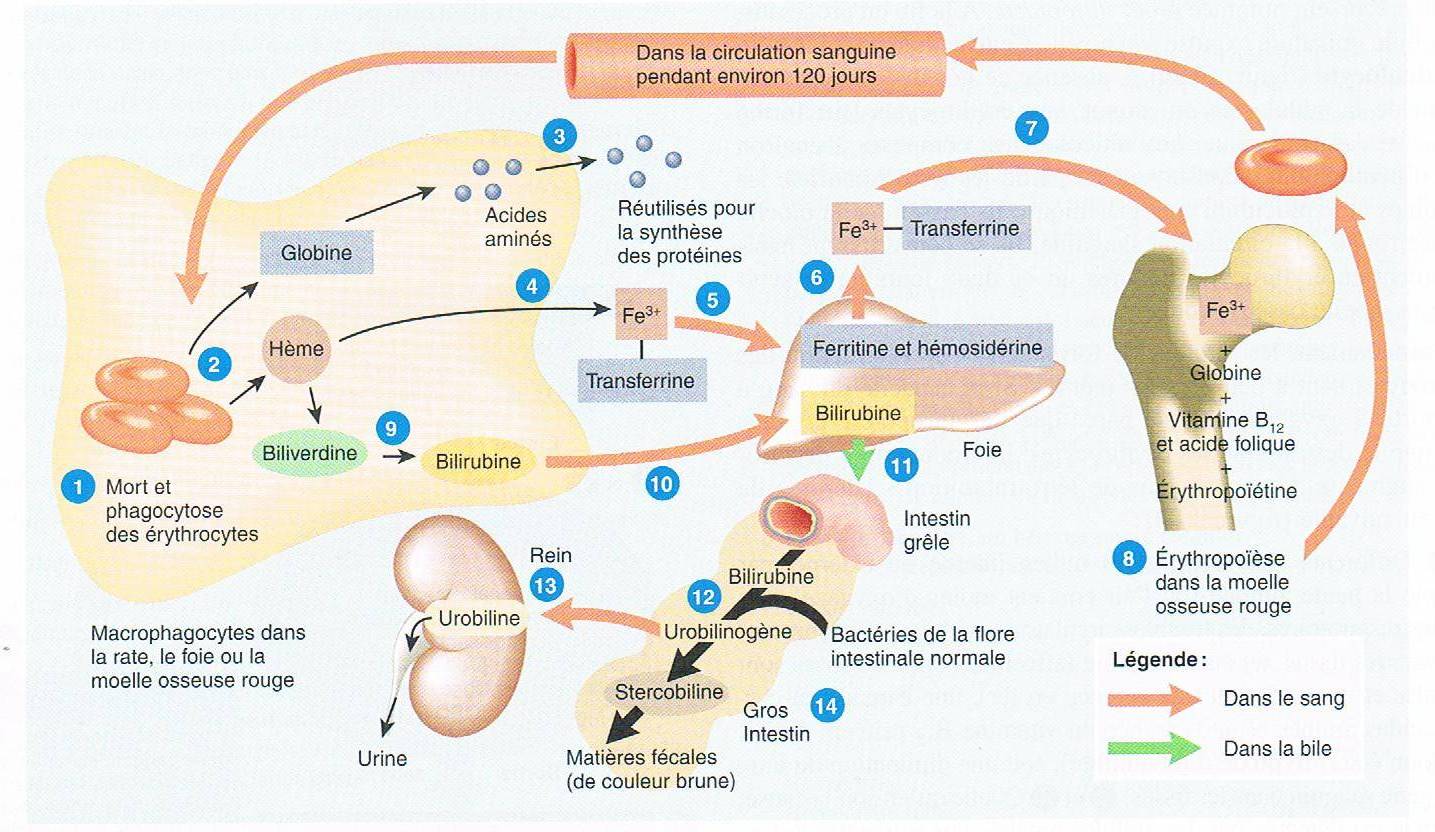 47
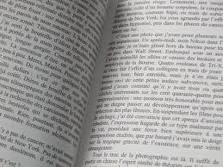 Les globules rouges (GR)
L’hémoglobine (Hb)
Structure
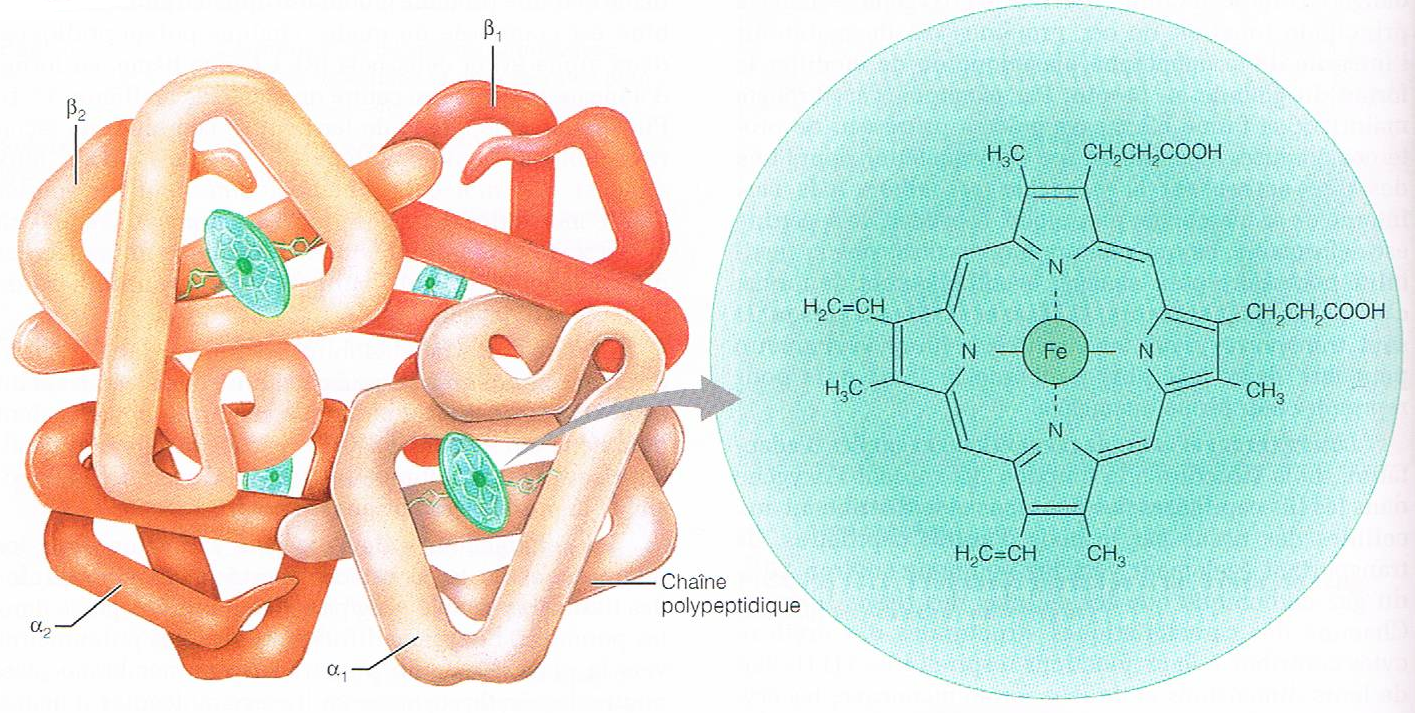 48
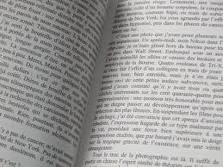 Les globules rouges (GR)
L’hémoglobine (Hb)
Structure
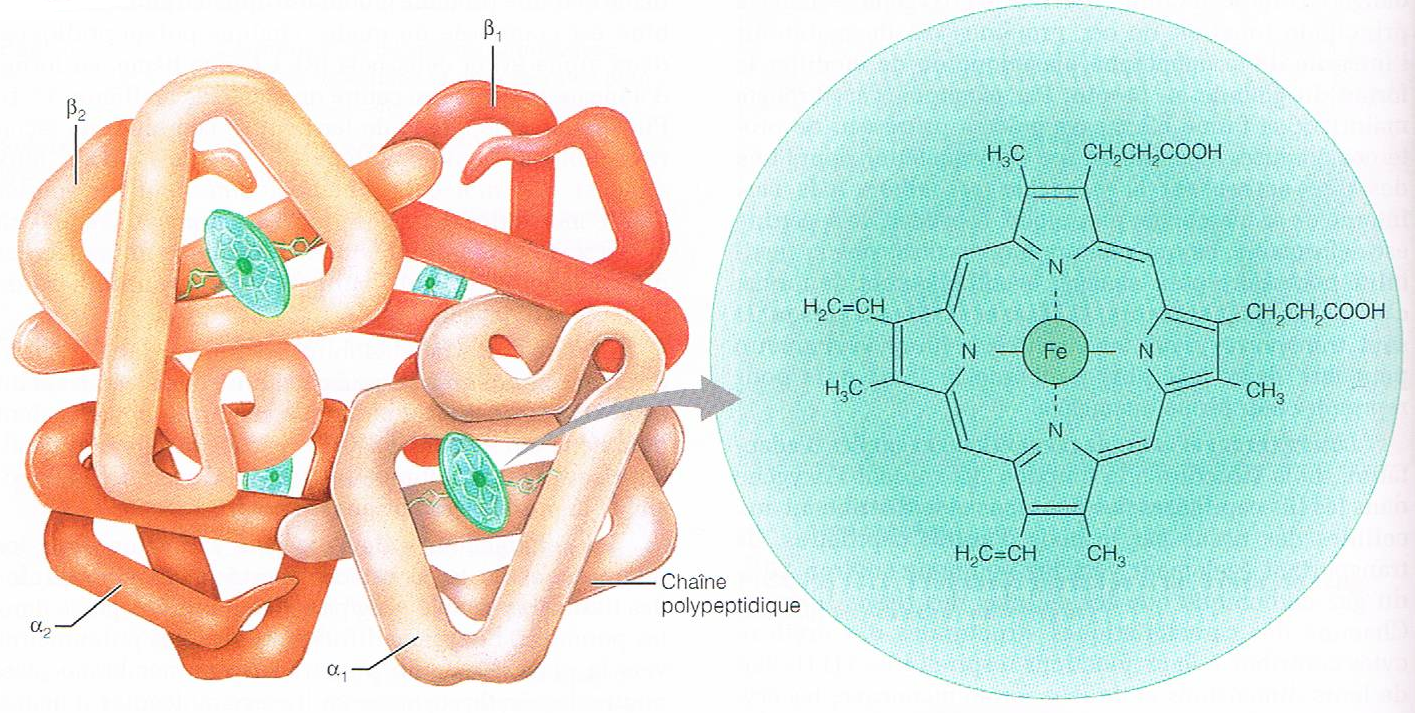 4 chaînes de globines + 4 hèmes (Fe)
49
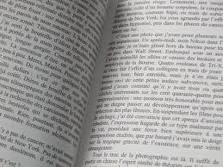 Les globules rouges (GR)
Page 26
Cycle de vie :
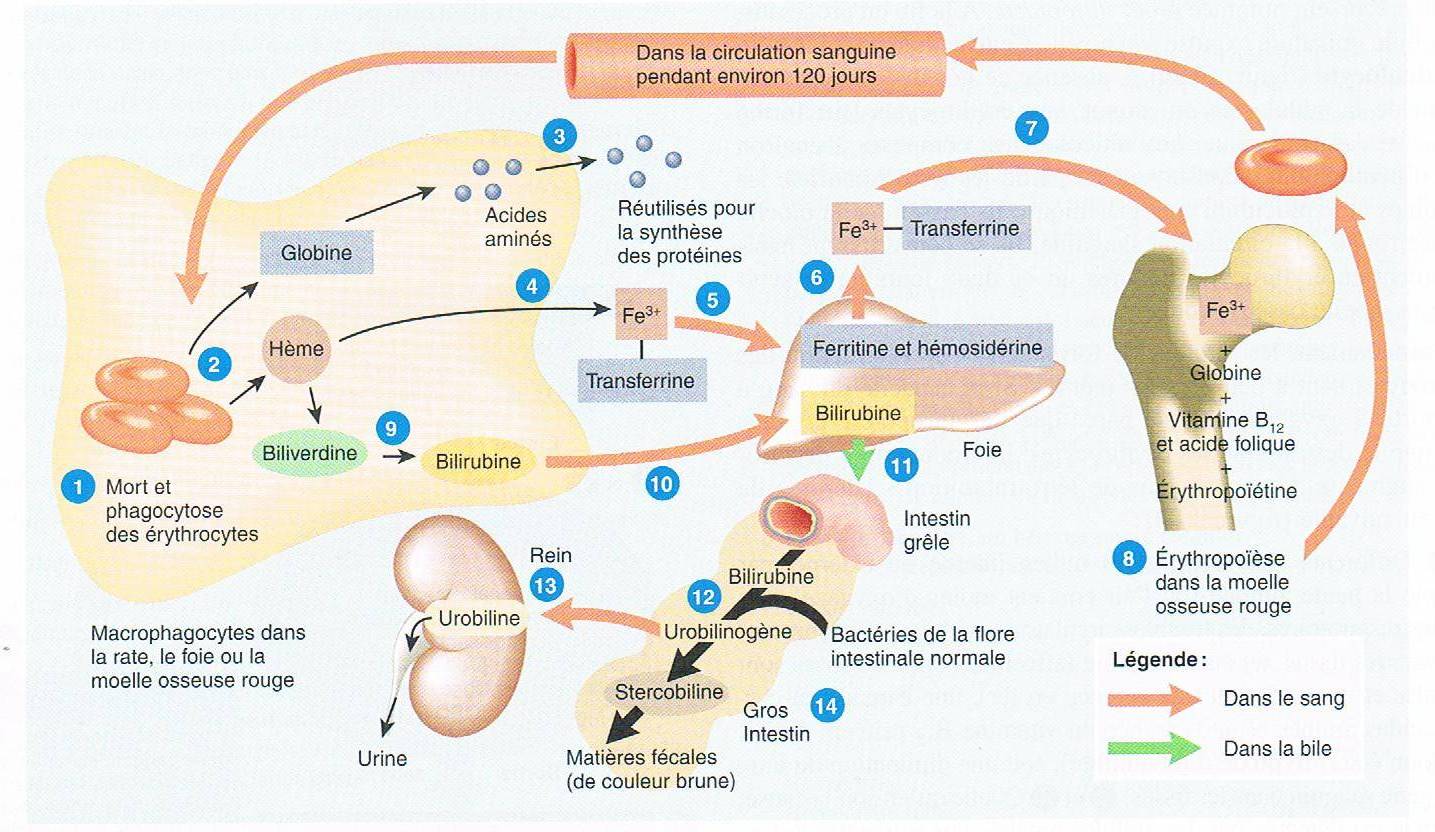 50
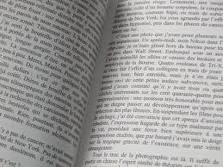 Les anémies
Page 28
51
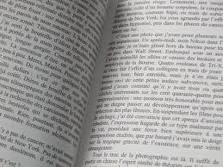 Les anémies
Anémie à hématies falciformes ou drépanocytose:
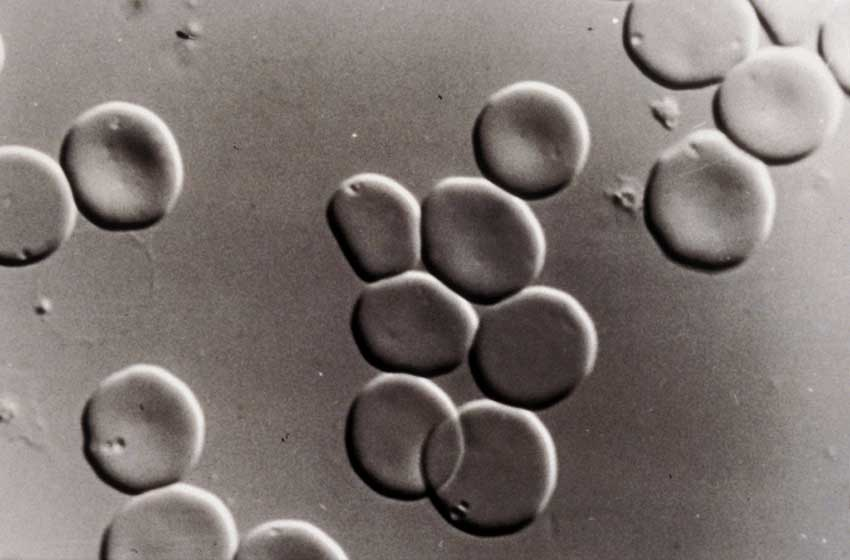 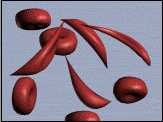 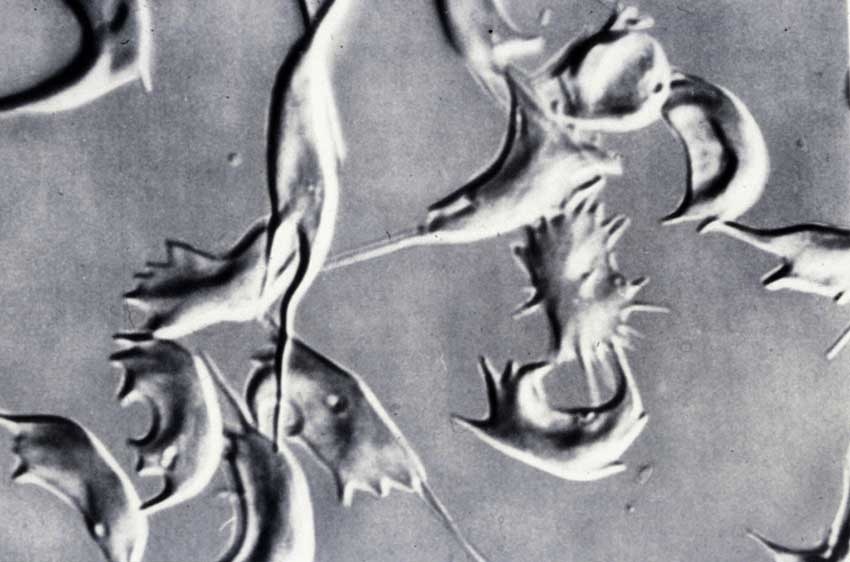 52
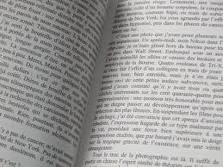 Les anémies
Anémie à hématies falciformes ou drépanocytose:
53
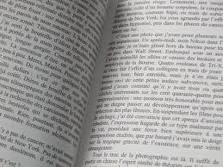 Les anémies
Anémie à hématies falciformes ou drépanocytose
Hétérozygotes  avantage contre le paludisme
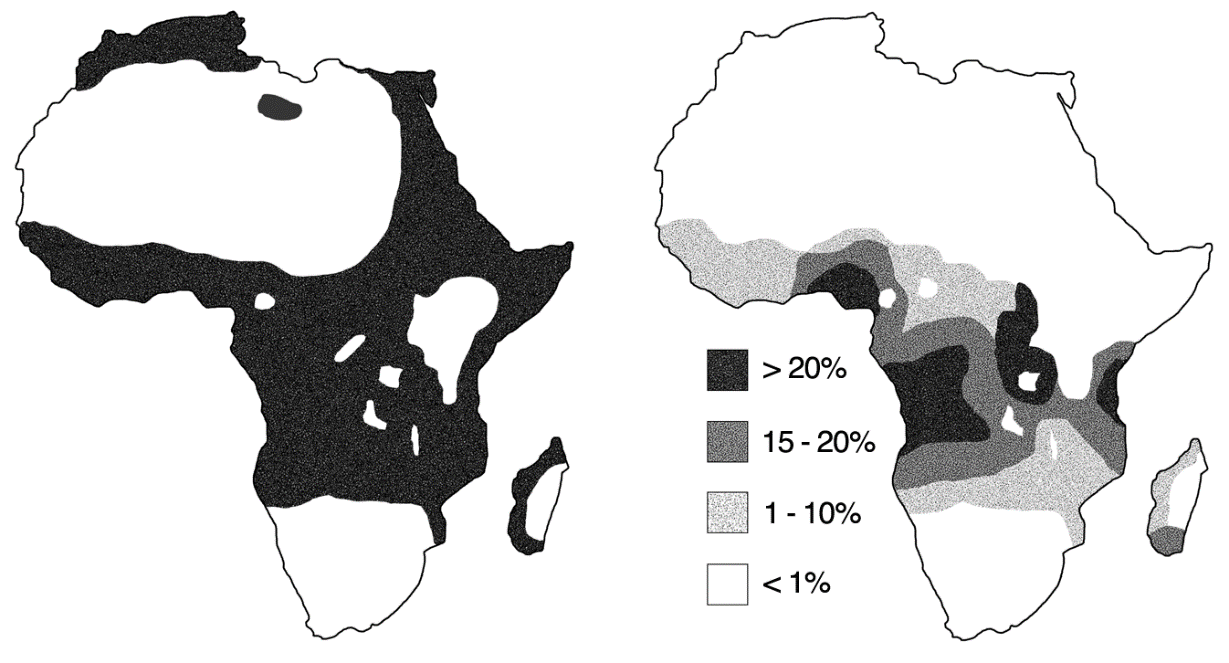 54